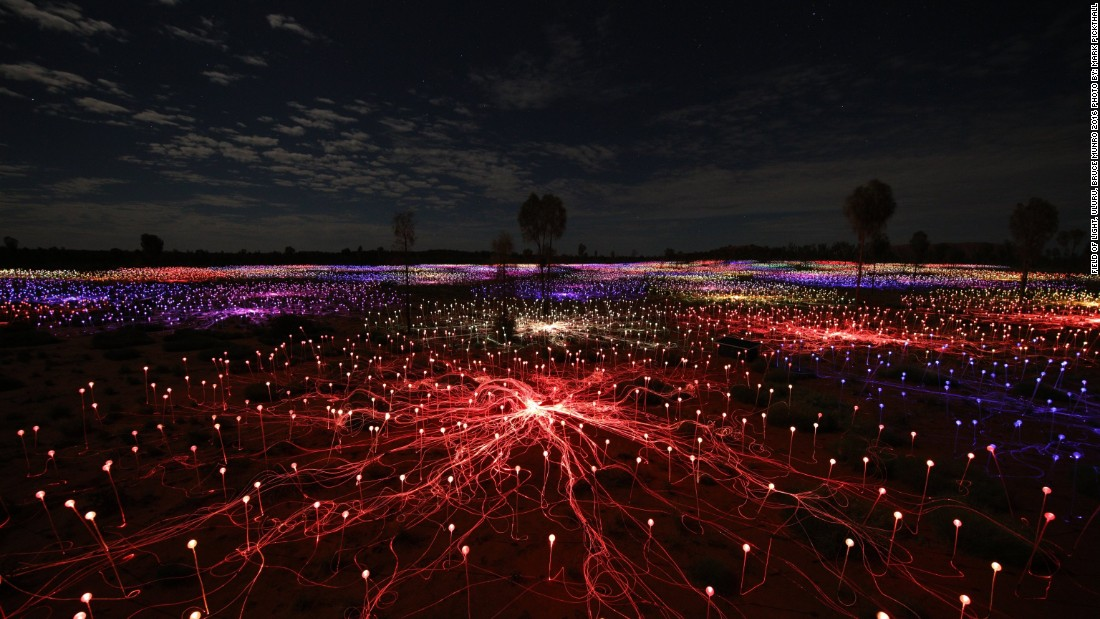 RENKLERİN EFENDİSİ:
IŞIK
Bugün derste: 
10.4.7.1. Cisimlerin renkli görülmesinin sebeplerini açıklar.
a. Öğrencilerin ışık ve boya renkleri arasındaki farkları karşılaştırmaları sağlanır.

b. Öğrencilerin deney yaparak veya simülasyonlar kullanarak renkleri ana, ara ve tamamlayıcı olarak sınıflandırmaları sağlanır.

c. Işık renklerinden saf sarı ile karışım sarı arasındaki fark vurgulanır.

ç. Öğrencilerin beyaz ve farklı renklerdeki ışığın filtreden geçişini ve soğurulmasını örneklerle açıklamaları sağlanır.
Bugün derste: 

Geçen ders

- Kana kırmızı rengi veren nedir?!
- Tavus kuşunun kuyruğundaki güzellik
- Denizdeki dalgalar neden yeşilimsi mavi iken dalganın uçları beyaz?!

Aktivite zamanı

Işık renkleri ve boya renkleri

Elektromanyetik dalga spektrumu

Işık ve molekül etkileşimi

- Sonuç (renkli mi yoksa biz mi renkli görürüz)

- Çıkmış Üniversite Soruları

- Ödevler
Bugün derste: 
Bonus toplama!

Ödev kontrolü

Geçen ders, bu ders ve sonraki ders

- Kana kırmızı rengi veren nedir?!
- Tavus kuşunun kuyruğundaki güzellik
- Denizdeki dalgalar neden yeşilimsi mavi iken dalganın uçları beyaz?!

Aktivite zamanı

Işık renkleri ve boya renkleri

Elektromanyetik dalga spektrumu

Işık ve molekül etkileşimi

- Sonuç (renkli mi yoksa biz mi renkli görürüz)

- Çıkmış Üniversite Soruları

- Ödevler
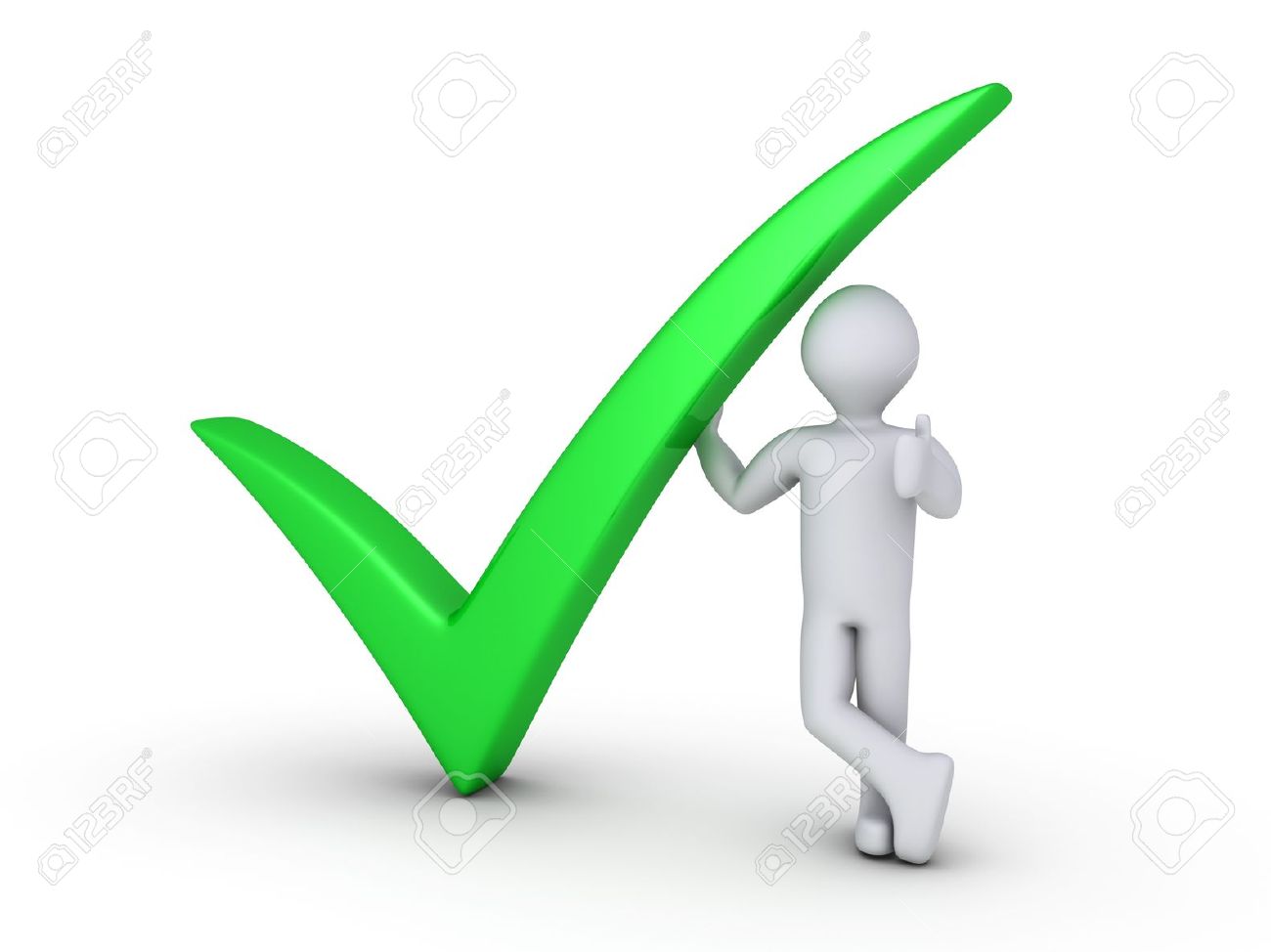 Bugün derste: 
Bonus toplama!

Ödev kontrolü

Geçen ders, bu ders ve sonraki ders

- Kana kırmızı rengi veren nedir?!
- Tavus kuşunun kuyruğundaki güzellik
- Denizdeki dalgalar neden yeşilimsi mavi iken dalganın uçları beyaz?!

Aktivite zamanı

Işık renkleri ve boya renkleri

Elektromanyetik dalga spektrumu

Işık ve molekül etkileşimi

- Sonuç (renkli mi yoksa biz mi renkli görürüz)

- Çıkmış Üniversite Soruları

- Ödevler
Geçen derste
-Işığın parallel ortamlardan geçmesi
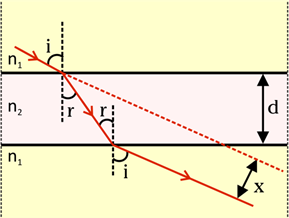 -Farklı ortamda bulunan cismin görünür uzaklığı
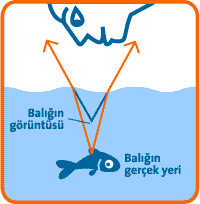 Bugün derste: 
Bonus toplama!

Ödev kontrolü

Geçen ders, bu ders ve sonraki ders

- Kana kırmızı rengi veren nedir?!
- Tavus kuşunun kuyruğundaki güzellik
- Denizdeki dalgalar neden yeşilimsi mavi iken dalganın uçları beyaz?!

Aktivite zamanı

Işık renkleri ve boya renkleri

Elektromanyetik dalga spektrumu

Işık ve molekül etkileşimi

- Sonuç (renkli mi yoksa biz mi renkli görürüz)

- Çıkmış Üniversite Soruları

- Ödevler
Bu derste:
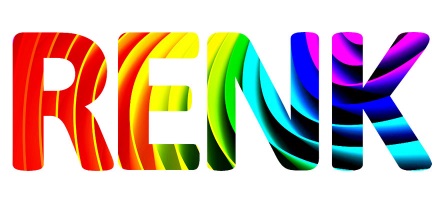 Nasıl renkli ’li görürüz?!
Bugün derste: 
Bonus toplama!

Ödev kontrolü

Geçen ders, bu ders

- Kana kırmızı rengi veren nedir?!
- Tavus kuşunun kuyruğundaki güzellik
- Denizdeki dalgalar neden yeşilimsi mavi iken dalganın uçları beyaz?!

Aktivite zamanı

Işık renkleri ve boya renkleri

Elektromanyetik dalga spektrumu

Işık ve molekül etkileşimi

- Sonuç (renkli mi yoksa biz mi renkli görürüz)

- Çıkmış Üniversite Soruları

- Ödevler
Kana kırmızı rengi veren nedir?!
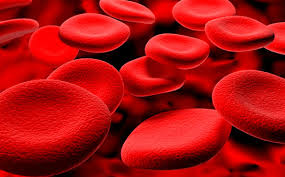 https://www.youtube.com/watch?v=z__KzSRel5U
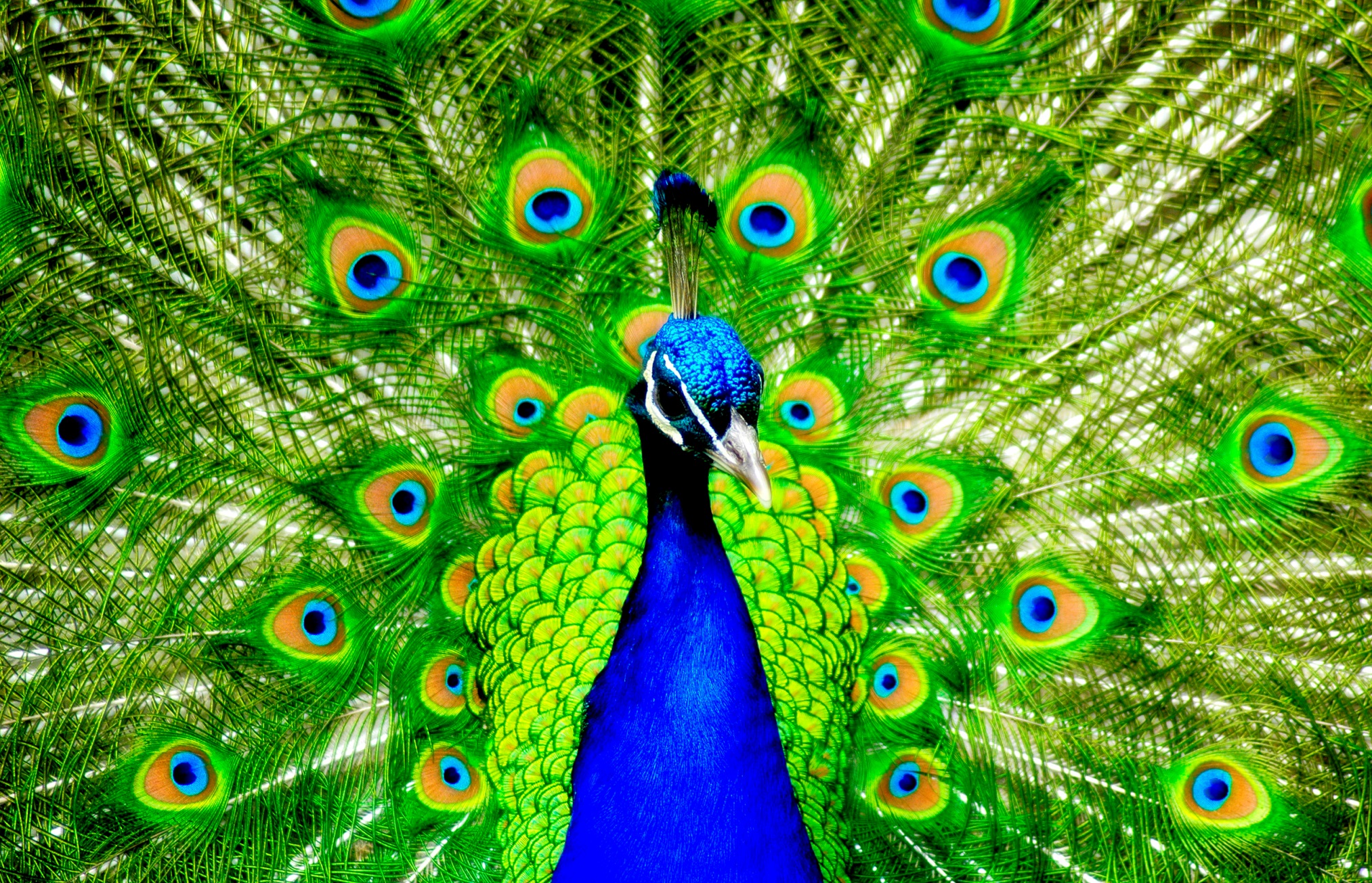 Bugün derste: 
Bonus toplama!

Ödev kontrolü

Geçen ders, bu ders ve sonraki ders

- Kana kırmızı rengi veren nedir?!
- Tavus kuşunun kuyruğundaki güzellik
- Denizdeki dalgalar neden yeşilimsi mavi iken dalganın uçları beyaz?!

Aktivite zamanı

Işık renkleri ve boya renkleri

Elektromanyetik dalga spektrumu

Işık ve molekül etkileşimi

- Sonuç (renkli mi yoksa biz mi renkli görürüz)

- Çıkmış Üniversite Soruları

- Ödevler
Tavus kuşunun kuyruğundaki güzellik nedendir?!
https://www.youtube.com/watch?v=gsyqCkFxPU0
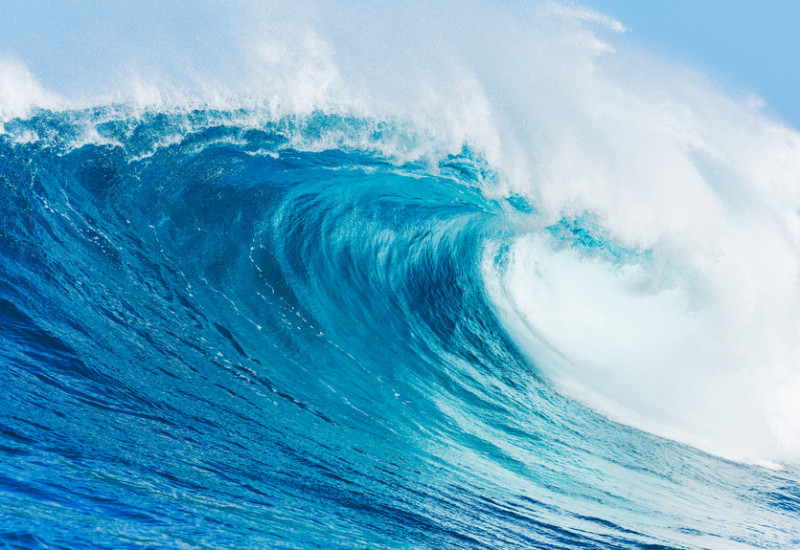 Bugün derste: 
Bonus toplama!

Ödev kontrolü

Geçen ders, bu ders ve sonraki ders

- Kana kırmızı rengi veren nedir?!
- Tavus kuşunun kuyruğundaki güzellik
- Denizdeki dalgalar neden yeşilimsi mavi iken dalganın uçları beyaz?!

Aktivite zamanı

Işık renkleri ve boya renkleri

Elektromanyetik dalga spektrumu

Işık ve molekül etkileşimi

- Sonuç (renkli mi yoksa biz mi renkli görürüz)

- Çıkmış Üniversite Soruları

- Ödevler
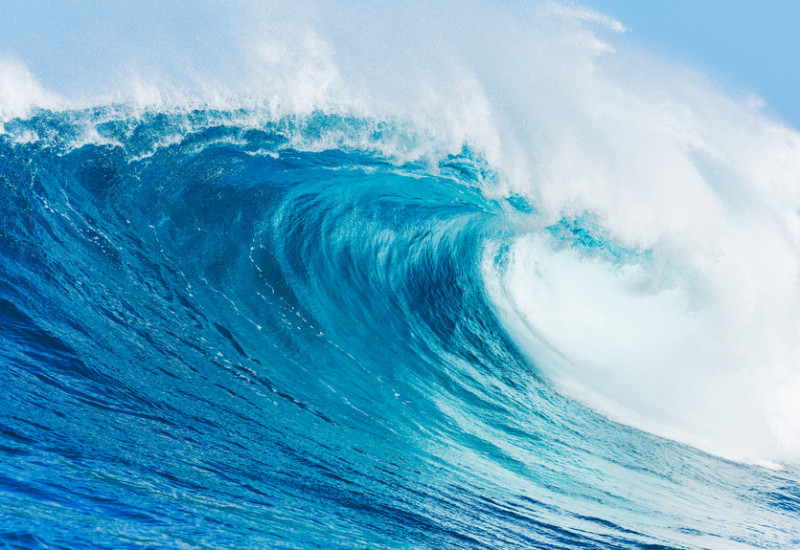 Bugün derste: 
Bonus toplama!

Ödev kontrolü

Geçen ders, bu ders ve sonraki ders

- Kana kırmızı rengi veren nedir?!
- Tavus kuşunun kuyruğundaki güzellik
- Denizdeki dalgalar neden yeşilimsi mavi iken dalganın uçları beyaz?!

Aktivite zamanı

Işık renkleri ve boya renkleri

Elektromanyetik dalga spektrumu

Işık ve molekül etkileşimi

- Sonuç (renkli mi yoksa biz mi renkli görürüz)

- Çıkmış Üniversite Soruları

- Ödevler
Bir bardak su ve bir molekül su
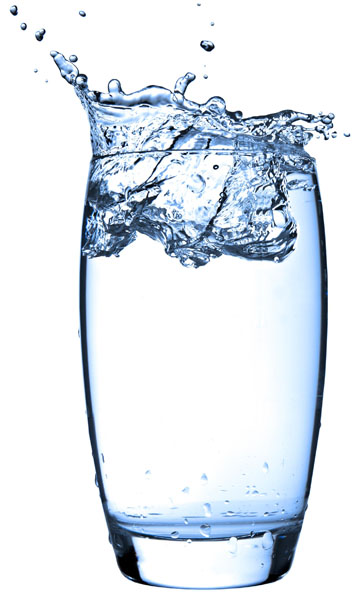 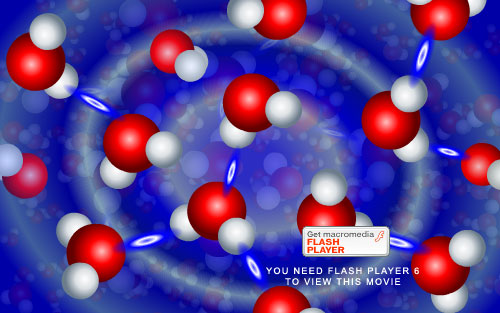 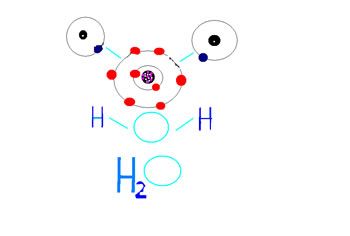 Bugün derste: 
Bonus toplama!

Ödev kontrolü

Geçen ders, bu ders ve sonraki ders

- Kana kırmızı rengi veren nedir?!
- Tavus kuşunun kuyruğundaki güzellik
- Denizdeki dalgalar neden yeşilimsi mavi iken dalganın uçları beyaz?!

Aktivite zamanı

Işık renkleri ve boya renkleri

Elektromanyetik dalga spektrumu

Işık ve molekül etkileşimi

- Sonuç (renkli mi yoksa biz mi renkli görürüz)

- Çıkmış Üniversite Soruları

- Ödevler
Güneşi neden çok açık sarı görürüz?
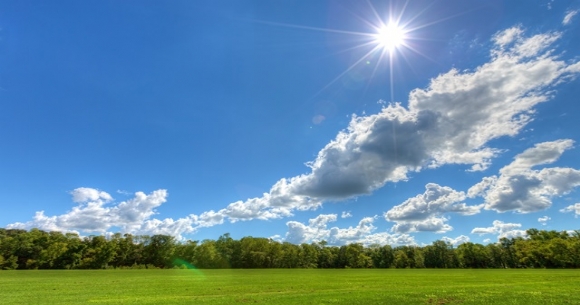 Gökyüzünü neden mavi görürüz?
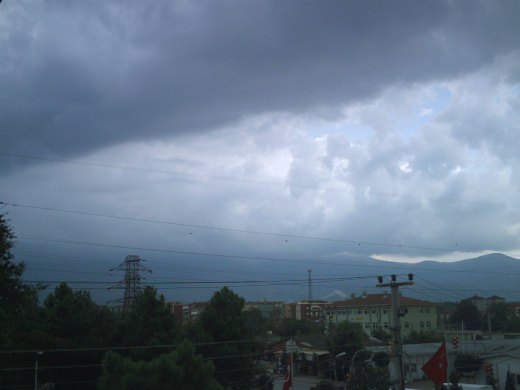 Yağmur öncesi bulutu neden kapalı renkte görürüz?
Bugün derste: 
Bonus toplama!

Ödev kontrolü

Geçen ders, bu ders ve sonraki ders

- Kana kırmızı rengi veren nedir?!
- Tavus kuşunun kuyruğundaki güzellik
- Denizdeki dalgalar neden yeşilimsi mavi iken dalganın uçları beyaz?!

Aktivite zamanı

Işık renkleri ve boya renkleri

Elektromanyetik dalga spektrumu

Işık ve molekül etkileşimi

- Sonuç (renkli mi yoksa biz mi renkli görürüz)

- Çıkmış Üniversite Soruları

- Ödevler
Işık ve boya renkleri ile ilgili aktivite yapalım...
Aktivite zamanı
https://phet.colorado.edu/sims/html/color-vision/latest/color-vision_en.html
Bugün derste: 
Bonus toplama!

Ödev kontrolü

Geçen ders, bu ders ve sonraki ders

- Kana kırmızı rengi veren nedir?!
- Tavus kuşunun kuyruğundaki güzellik
- Denizdeki dalgalar neden yeşilimsi mavi iken dalganın uçları beyaz?!

Aktivite zamanı

Işık renkleri ve boya renkleri

Elektromanyetik dalga spektrumu

Işık ve molekül etkileşimi

- Sonuç (renkli mi yoksa biz mi renkli görürüz)

- Çıkmış Üniversite Soruları

- Ödevler
Boyalarda ana renkler ve ara renkler:
Kırmızı + yeşil =					Yeşil + mavi =
Mavi + kırmızı =					Yeşil +mavi+kırmızı=
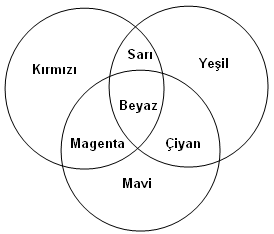 Siyah ve beyaz renk değildir...
Bugün derste: 
Bonus toplama!

Ödev kontrolü

Geçen ders, bu ders ve sonraki ders

- Kana kırmızı rengi veren nedir?!
- Tavus kuşunun kuyruğundaki güzellik
- Denizdeki dalgalar neden yeşilimsi mavi iken dalganın uçları beyaz?!

Aktivite zamanı

Işık renkleri ve boya renkleri

Elektromanyetik dalga spektrumu

Işık ve molekül etkileşimi

- Sonuç (renkli mi yoksa biz mi renkli görürüz)

- Çıkmış Üniversite Soruları

- Ödevler
Işıklarda ana renkler ve ara renkler:
Kırmızı + yeşil =					Yeşil + mavi =
Mavi + kırmızı =					Yeşil +mavi+kırmızı=
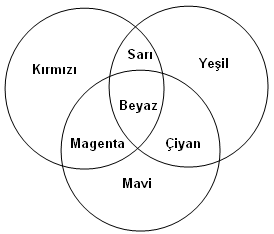 Siyah ve beyaz renk değildir...
Bugün derste: 
Bonus toplama!

Ödev kontrolü

Geçen ders, bu ders ve sonraki ders

- Kana kırmızı rengi veren nedir?!
- Tavus kuşunun kuyruğundaki güzellik
- Denizdeki dalgalar neden yeşilimsi mavi iken dalganın uçları beyaz?!

Aktivite zamanı

Işık renkleri ve boya renkleri

Elektromanyetik dalga spektrumu

Işık ve molekül etkileşimi

- Sonuç (renkli mi yoksa biz mi renkli görürüz)

- Çıkmış Üniversite Soruları

- Ödevler
Işıklarda ana renkler ve ara renkler:
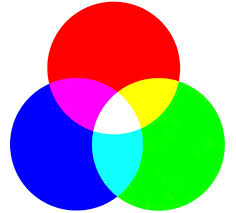 Kırmızı + yeşil =					Yeşil + mavi =
Mavi + kırmızı =					Yeşil +mavi+kırmızı=
Siyah ve beyaz renk değildir...
Boyalarda ana renkler ve ara renkler:
Bugün derste: 
Bonus toplama!

Ödev kontrolü

Geçen ders, bu ders ve sonraki ders

- Kana kırmızı rengi veren nedir?!
- Tavus kuşunun kuyruğundaki güzellik
- Denizdeki dalgalar neden yeşilimsi mavi iken dalganın uçları beyaz?!

Aktivite zamanı

Işık renkleri ve boya renkleri

Elektromanyetik dalga spektrumu

Işık ve molekül etkileşimi

- Sonuç (renkli mi yoksa biz mi renkli görürüz)

- Çıkmış Üniversite Soruları

- Ödevler
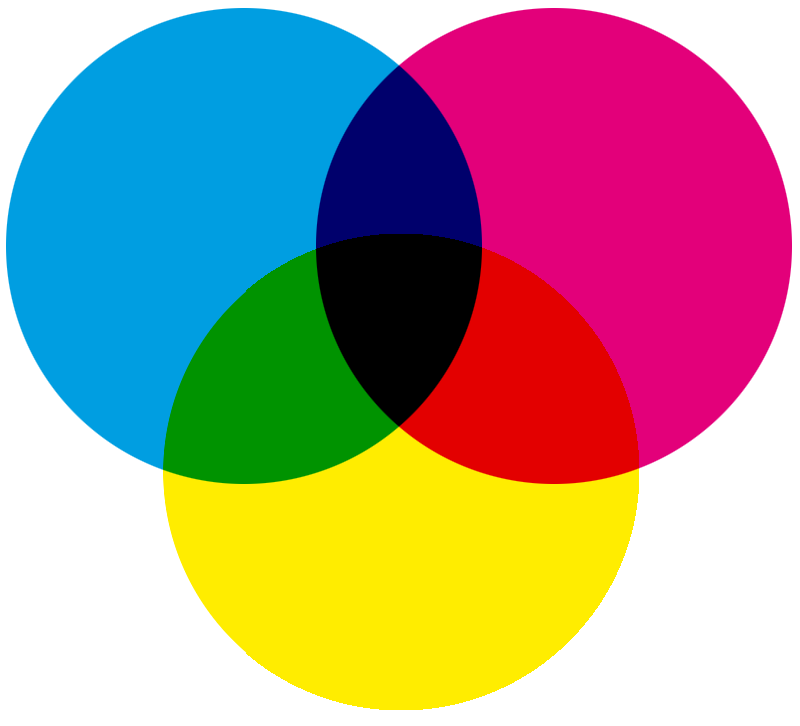 Siyah renk değildir...
Siyan + sarı = 				 	        Sarı+magenta =
Siayn+magenta =					Siyan+magenta+sarı =
Bugün derste: 
Bonus toplama!

Ödev kontrolü

Geçen ders, bu ders ve sonraki ders

- Kana kırmızı rengi veren nedir?!
- Tavus kuşunun kuyruğundaki güzellik
- Denizdeki dalgalar neden yeşilimsi mavi iken dalganın uçları beyaz?!

Aktivite zamanı

Işık renkleri ve boya renkleri

Elektromanyetik dalga spektrumu

Işık ve molekül etkileşimi

- Sonuç (renkli mi yoksa biz mi renkli görürüz)

- Çıkmış Üniversite Soruları

- Ödevler
Işıklarda tamamlayıcı renkler:
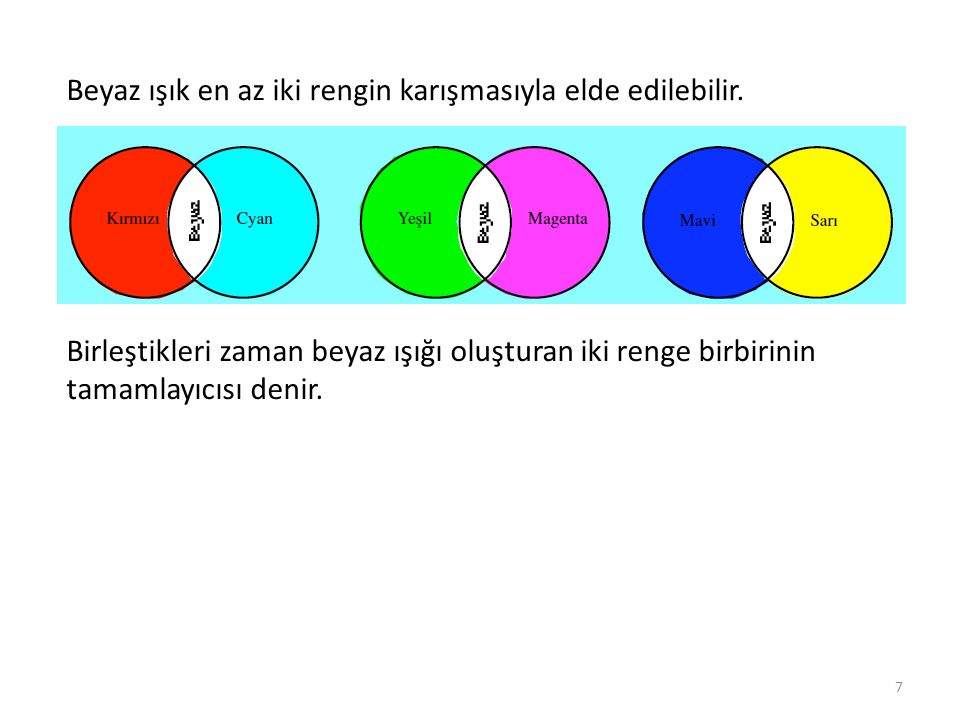 Mavi ……………….nin tamamlayıcı rengidir.
siyan ……………….nin tamamlayıcı rengidir.
Magenta ……………….nin tamamlayıcı rengidir.
Bugün derste: 
Bonus toplama!

Ödev kontrolü

Geçen ders, bu ders ve sonraki ders

- Kana kırmızı rengi veren nedir?!
- Tavus kuşunun kuyruğundaki güzellik
- Denizdeki dalgalar neden yeşilimsi mavi iken dalganın uçları beyaz?!

Aktivite zamanı

Işık renkleri ve boya renkleri

Elektromanyetik dalga spektrumu

Işık ve molekül etkileşimi

- Sonuç (renkli mi yoksa biz mi renkli görürüz)

- Çıkmış Üniversite Soruları

- Ödevler
Işıklarda tamamlayıcı renkler:
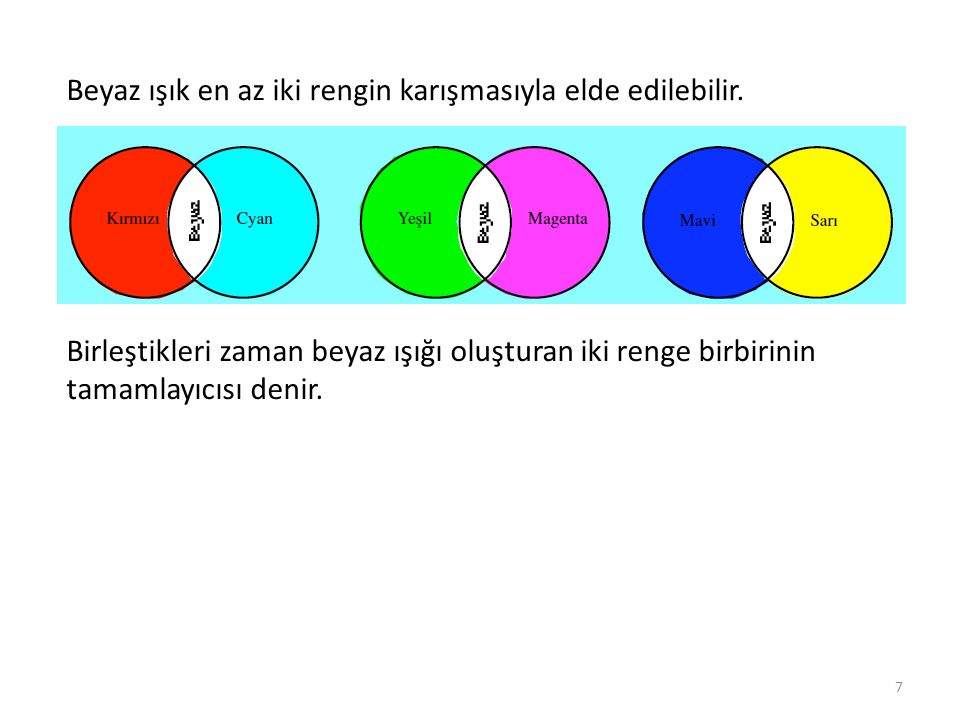 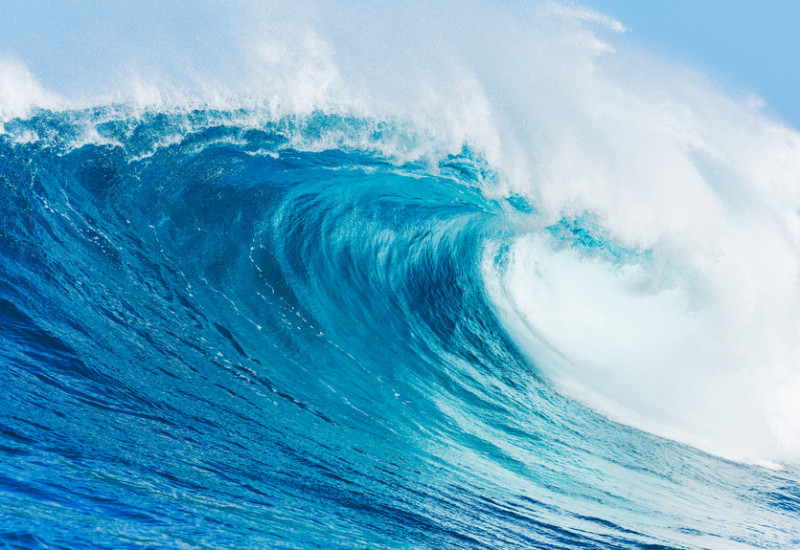 Mavi ……………….nin tamamlayıcı rengidir.
siyan ……………….nin tamamlayıcı rengidir.
Magenta ……………….nin tamamlayıcı rengidir.
Bugün derste: 
Bonus toplama!

Ödev kontrolü

Geçen ders, bu ders ve sonraki ders

- Kana kırmızı rengi veren nedir?!
- Tavus kuşunun kuyruğundaki güzellik
- Denizdeki dalgalar neden yeşilimsi mavi iken dalganın uçları beyaz?!

Aktivite zamanı

Işık renkleri ve boya renkleri

Elektromanyetik dalga spektrumu

Işık ve molekül etkileşimi

- Sonuç (renkli mi yoksa biz mi renkli görürüz)

- Çıkmış Üniversite Soruları

- Ödevler
Işıklarda tamamlayıcı renkler:
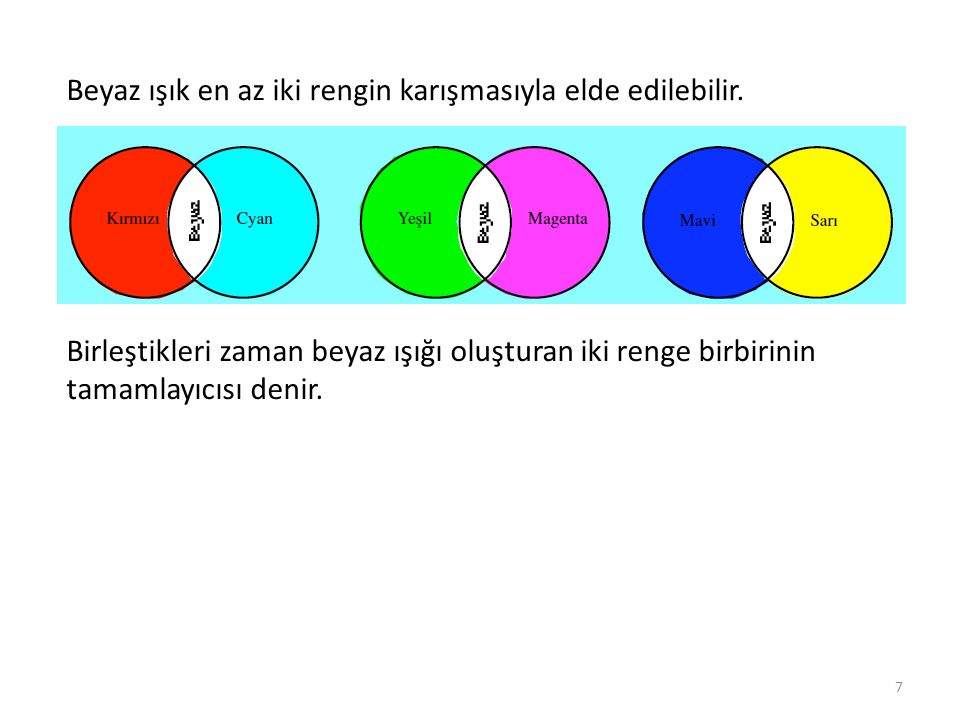 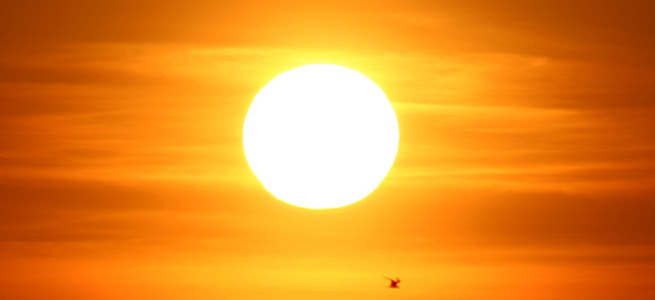 Mavi ……………….nin tamamlayıcı rengidir.
siyan ……………….nin tamamlayıcı rengidir.
Magenta ……………….nin tamamlayıcı rengidir.
Bugün derste: 
Bonus toplama!

Ödev kontrolü

Geçen ders, bu ders ve sonraki ders

- Kana kırmızı rengi veren nedir?!
- Tavus kuşunun kuyruğundaki güzellik
- Denizdeki dalgalar neden yeşilimsi mavi iken dalganın uçları beyaz?!

Aktivite zamanı

Işık renkleri ve boya renkleri

Elektromanyetik dalga spektrumu

Işık ve molekül etkileşimi

- Sonuç (renkli mi yoksa biz mi renkli görürüz)

- Çıkmış Üniversite Soruları

- Ödevler
Boyalarda tamamlayıcı renkler:
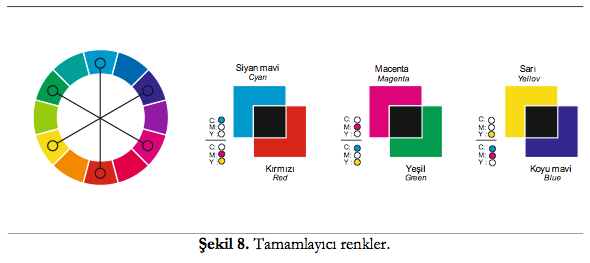 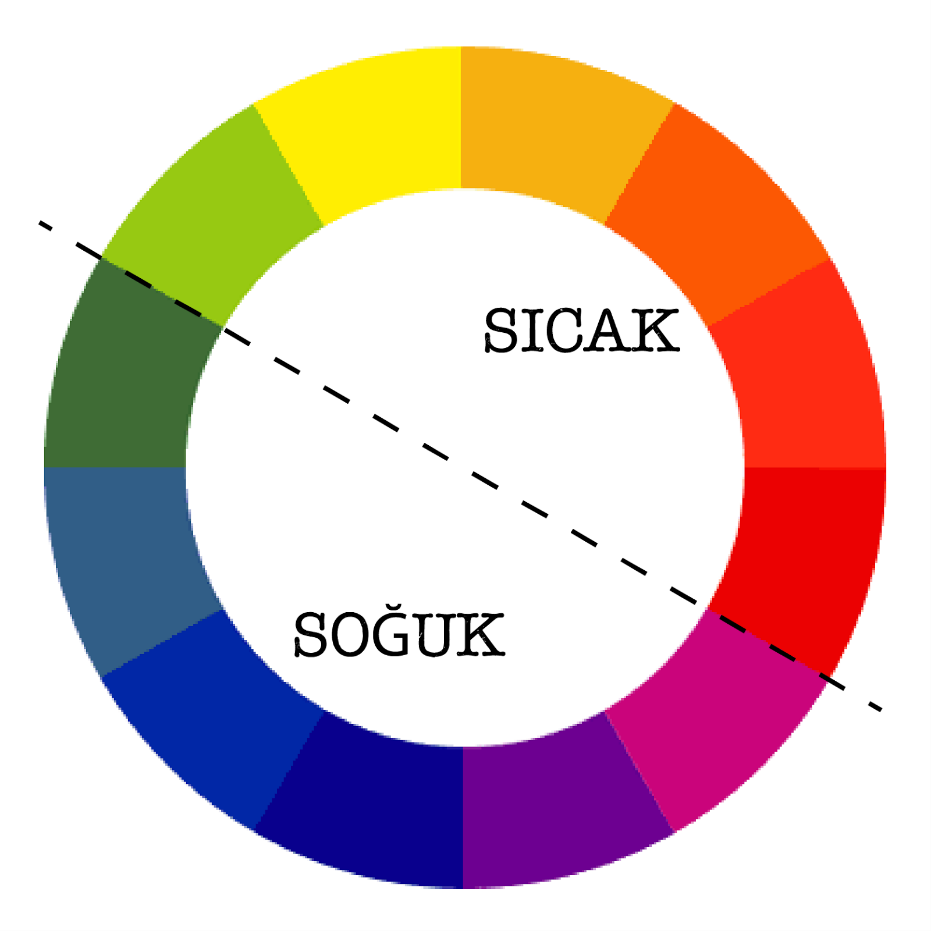 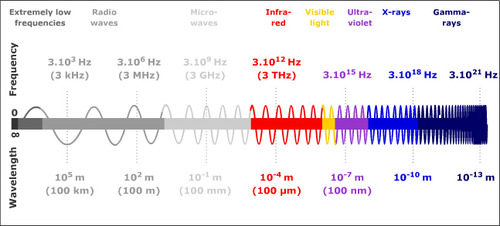 Dalga ve tanecik teorisi
Işığın dalga özelliği ile su dalgalarının benzerlikler
Bugün derste: 
Bonus toplama!

Ödev kontrolü

Geçen ders, bu ders ve sonraki ders

- Kana kırmızı rengi veren nedir?!
- Tavus kuşunun kuyruğundaki güzellik
- Denizdeki dalgalar neden yeşilimsi mavi iken dalganın uçları beyaz?!

Aktivite zamanı

Işık renkleri ve boya renkleri

Elektromanyetik dalga spektrumu

Işık ve molekül etkileşimi

- Sonuç (renkli mi yoksa biz mi renkli görürüz)

- Çıkmış Üniversite Soruları

- Ödevler
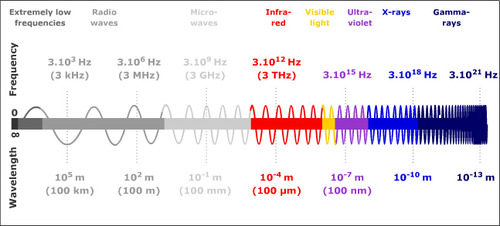 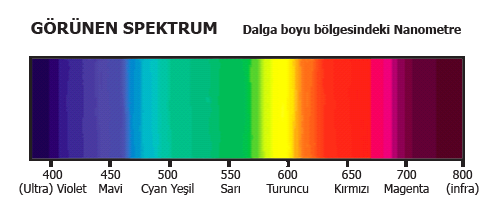 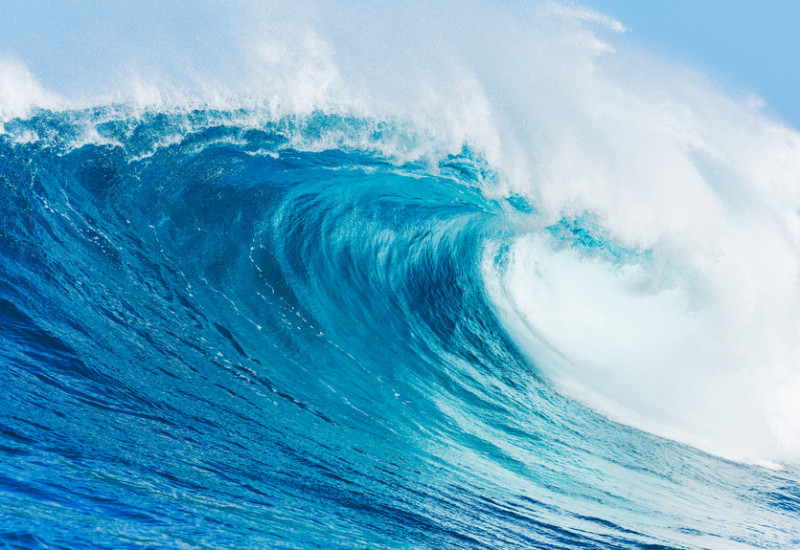 Bugün derste: 
Bonus toplama!

Ödev kontrolü

Geçen ders, bu ders ve sonraki ders

- Kana kırmızı rengi veren nedir?!
- Tavus kuşunun kuyruğundaki güzellik
- Denizdeki dalgalar neden yeşilimsi mavi iken dalganın uçları beyaz?!

Aktivite zamanı

Işık renkleri ve boya renkleri

Elektromanyetik dalga spektrumu

Işık ve molekül etkileşimi

- Sonuç (renkli mi yoksa biz mi renkli görürüz)

- Çıkmış Üniversite Soruları

- Ödevler
Bir bardak su ve bir molekül su
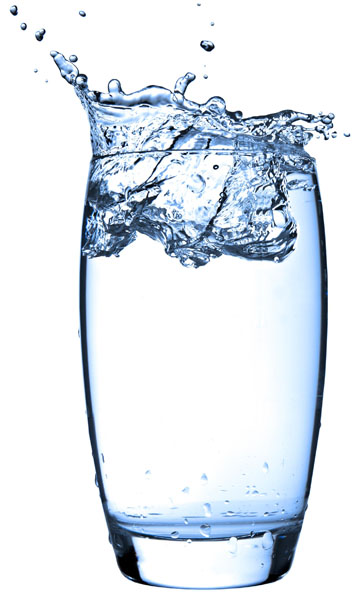 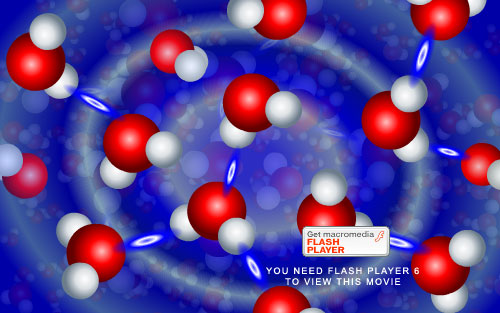 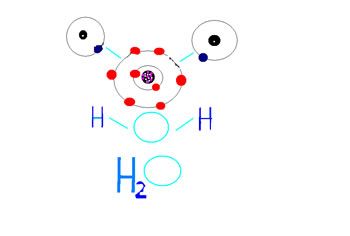 Bugün derste: 
Bonus toplama!

Ödev kontrolü

Geçen ders, bu ders ve sonraki ders

- Kana kırmızı rengi veren nedir?!
- Tavus kuşunun kuyruğundaki güzellik
- Denizdeki dalgalar neden yeşilimsi mavi iken dalganın uçları beyaz?!

Aktivite zamanı

Işık renkleri ve boya renkleri

Elektromanyetik dalga spektrumu

Işık ve molekül etkileşimi

- Sonuç (renkli mi yoksa biz mi renkli görürüz)

- Çıkmış Üniversite Soruları

- Ödevler
Neden denizin derinliklerindeki kırmızı renkli balık ve akrepleri siyah görürüz?
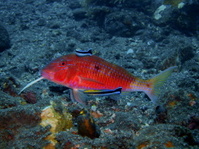 Bugün derste: 
Bonus toplama!

Ödev kontrolü

Geçen ders, bu ders ve sonraki ders

- Kana kırmızı rengi veren nedir?!
- Tavus kuşunun kuyruğundaki güzellik
- Denizdeki dalgalar neden yeşilimsi mavi iken dalganın uçları beyaz?!

Aktivite zamanı

Işık renkleri ve boya renkleri

Elektromanyetik dalga spektrumu

Işık ve molekül etkileşimi

- Sonuç (renkli mi yoksa biz mi renkli görürüz)

- Çıkmış Üniversite Soruları

- Ödevler
Neden denizin derinliklerindeki kırmızı renkli balık ve akrepleri siyah görürüz?
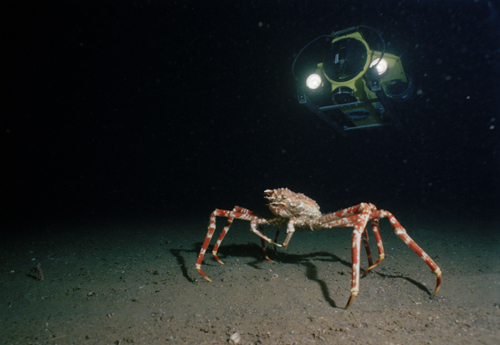 https://www.reddit.com/r/videos/comments/4elm4k/a_massive_crab_swarm_at_the_bottom_of_the_pacific/
Saydam, yarı saydam ve saydam olmayan maddelerin ışık geçirme özellikleri

Işığın ortamdaki ortalama hızı ve boşluktaki hızı ile ilişkisi

Işığın tam yansıma olayı ve kırılma



Işık ve moleküllerin etkileşimi...
Bugün derste: 
Bonus toplama!

Ödev kontrolü

Geçen ders, bu ders ve sonraki ders

- Kana kırmızı rengi veren nedir?!
- Tavus kuşunun kuyruğundaki güzellik
- Denizdeki dalgalar neden yeşilimsi mavi iken dalganın uçları beyaz?!

Aktivite zamanı

Işık renkleri ve boya renkleri

Elektromanyetik dalga spektrumu

Işık ve molekül etkileşimi

- Sonuç (renkli mi yoksa biz mi renkli görürüz)

- Çıkmış Üniversite Soruları

- Ödevler
https://www.youtube.com/watch?v=3Z44BOR7S-Y
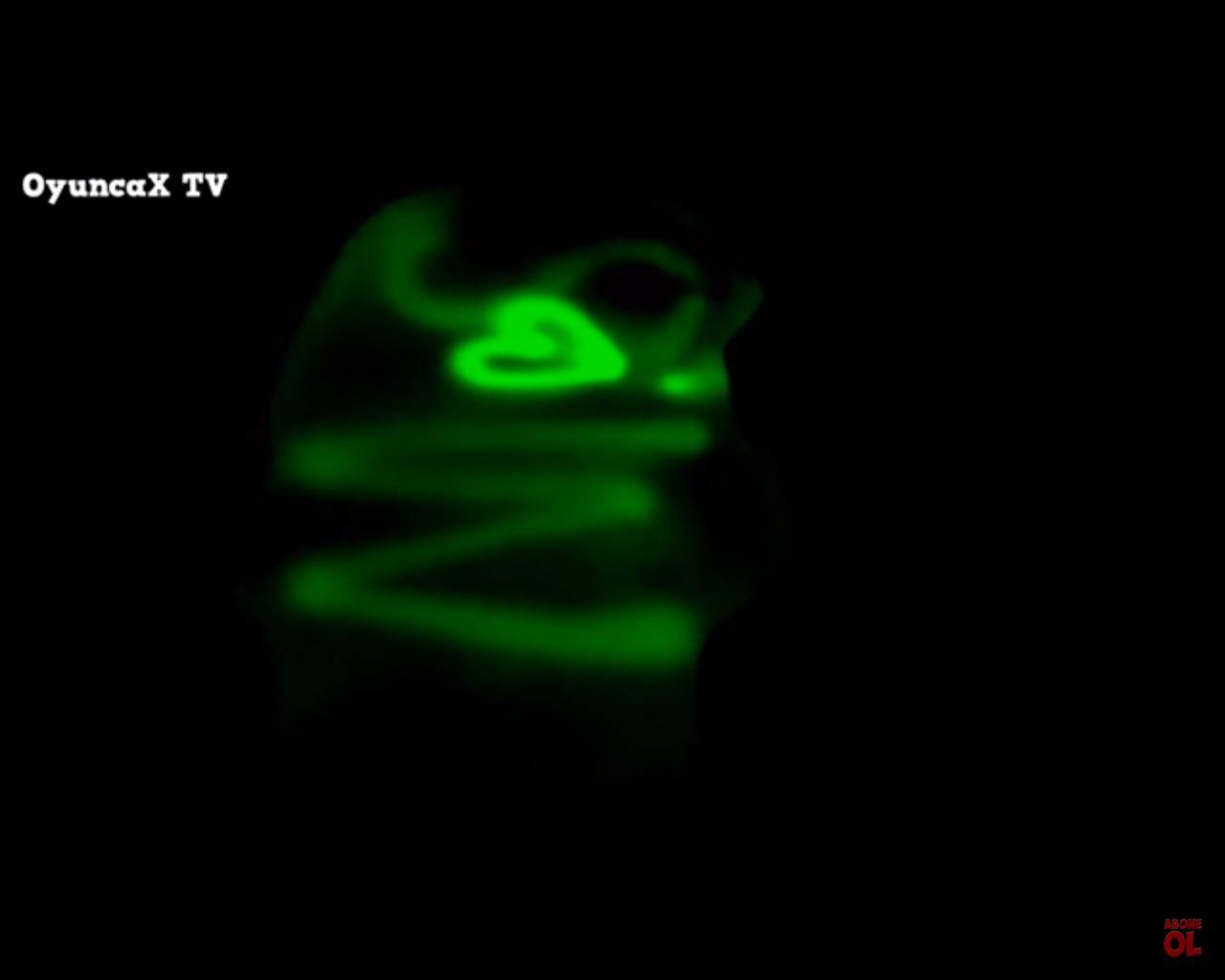 Bugün derste: 
Bonus toplama!

Ödev kontrolü

Geçen ders, bu ders ve sonraki ders

- Kana kırmızı rengi veren nedir?!
- Tavus kuşunun kuyruğundaki güzellik
- Denizdeki dalgalar neden yeşilimsi mavi iken dalganın uçları beyaz?!

Aktivite zamanı

Işık renkleri ve boya renkleri

Elektromanyetik dalga spektrumu

Işık ve molekül etkileşimi

- Sonuç (renkli mi yoksa biz mi renkli görürüz)

- Çıkmış Üniversite Soruları

- Ödevler
Işık ve moleküllerin etkileşimi...
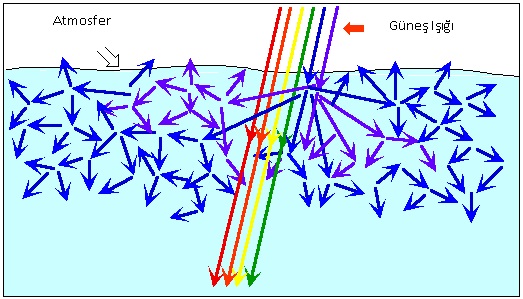 Bugün derste: 
Bonus toplama!

Ödev kontrolü

Geçen ders, bu ders ve sonraki ders

- Kana kırmızı rengi veren nedir?!
- Tavus kuşunun kuyruğundaki güzellik
- Denizdeki dalgalar neden yeşilimsi mavi iken dalganın uçları beyaz?!

Aktivite zamanı

Işık renkleri ve boya renkleri

Elektromanyetik dalga spektrumu

Işık ve molekül etkileşimi

- Sonuç (renkli mi yoksa biz mi renkli görürüz)

- Çıkmış Üniversite Soruları

- Ödevler
Işık ve moleküllerin etkileşimi...
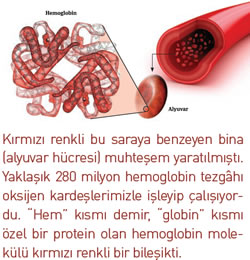 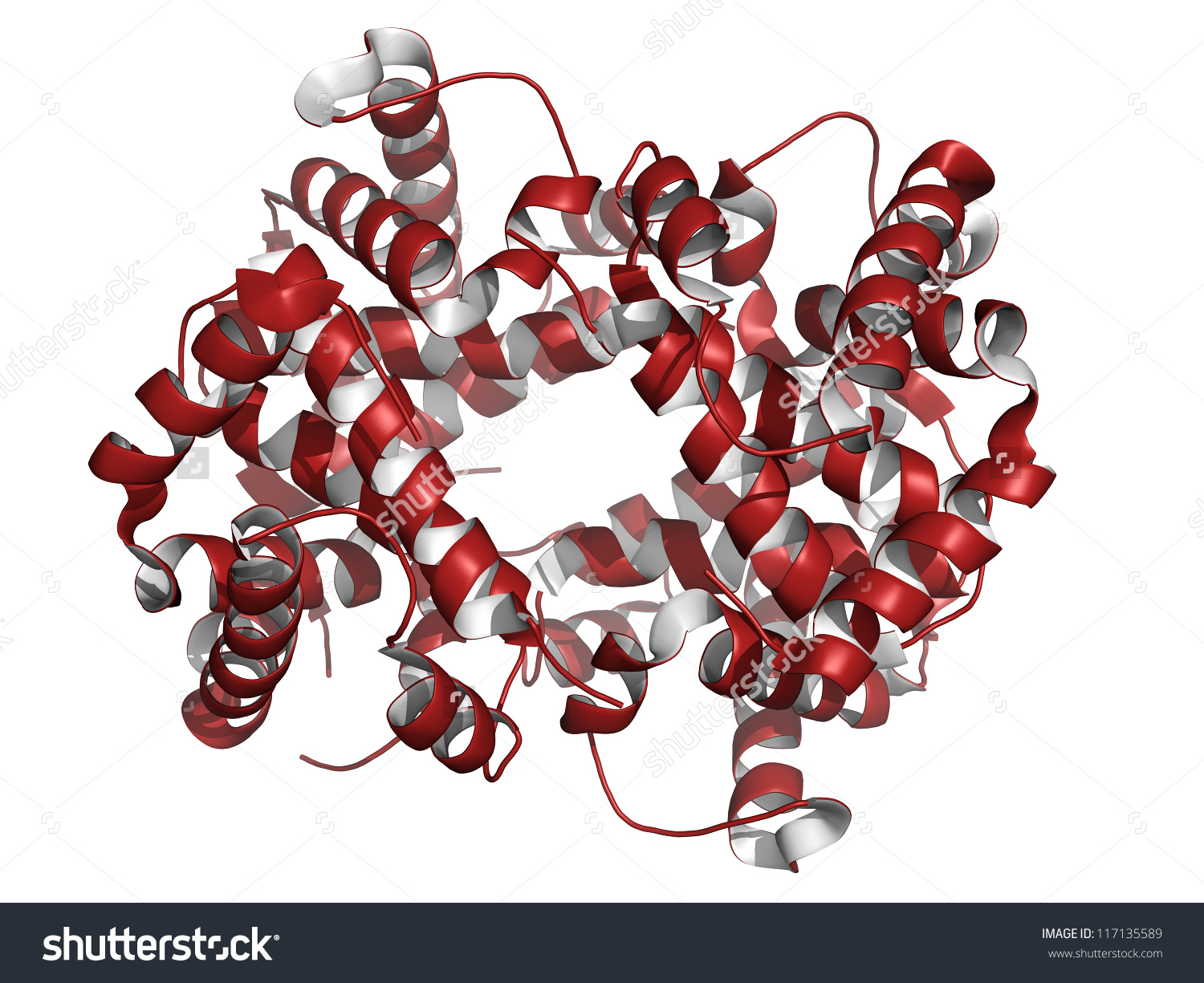 Bugün derste: 
Bonus toplama!

Ödev kontrolü

Geçen ders, bu ders ve sonraki ders

- Kana kırmızı rengi veren nedir?!
- Tavus kuşunun kuyruğundaki güzellik
- Denizdeki dalgalar neden yeşilimsi mavi iken dalganın uçları beyaz?!

Aktivite zamanı

Işık renkleri ve boya renkleri

Elektromanyetik dalga spektrumu

Işık ve molekül etkileşimi

- Sonuç (renkli mi yoksa biz mi renkli görürüz)

- Çıkmış Üniversite Soruları

- Ödevler
Işık ve moleküllerin etkileşimi...
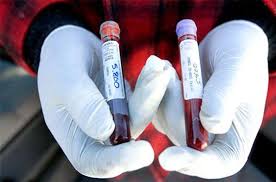 Bugün derste: 
Bonus toplama!

Ödev kontrolü

Geçen ders, bu ders ve sonraki ders

- Kana kırmızı rengi veren nedir?!
- Tavus kuşunun kuyruğundaki güzellik
- Denizdeki dalgalar neden yeşilimsi mavi iken dalganın uçları beyaz?!

Aktivite zamanı

Işık renkleri ve boya renkleri

Elektromanyetik dalga spektrumu

Işık ve molekül etkileşimi

- Sonuç (renkli mi yoksa biz mi renkli görürüz)

- Çıkmış Üniversite Soruları

- Ödevler
Işık ve moleküllerin etkileşimi...
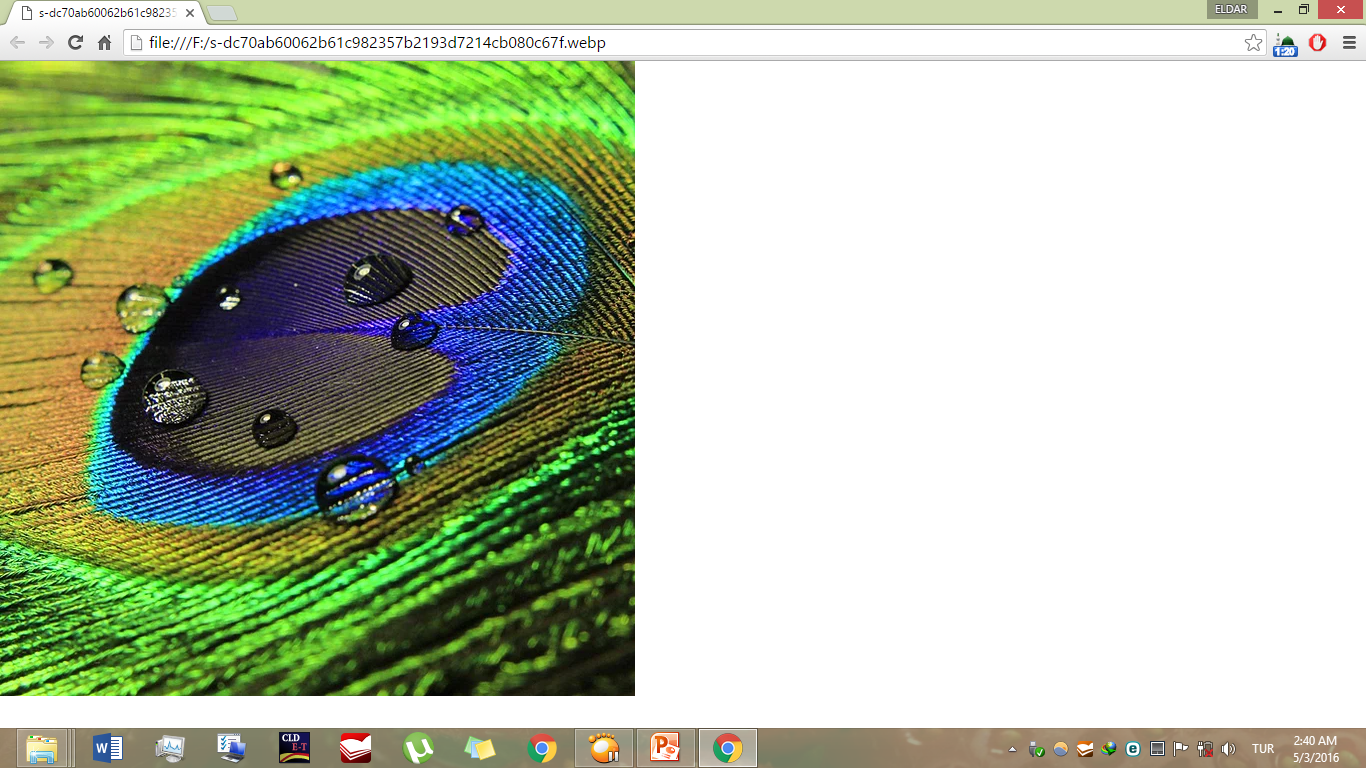 Bugün derste: 
Bonus toplama!

Ödev kontrolü

Geçen ders, bu ders ve sonraki ders

- Kana kırmızı rengi veren nedir?!
- Tavus kuşunun kuyruğundaki güzellik
- Denizdeki dalgalar neden yeşilimsi mavi iken dalganın uçları beyaz?!

Aktivite zamanı

Işık renkleri ve boya renkleri

Elektromanyetik dalga spektrumu

Işık ve molekül etkileşimi

- Sonuç (renkli mi yoksa biz mi renkli görürüz)

- Çıkmış Üniversite Soruları

- Ödevler
Işık ve moleküllerin etkileşimi...
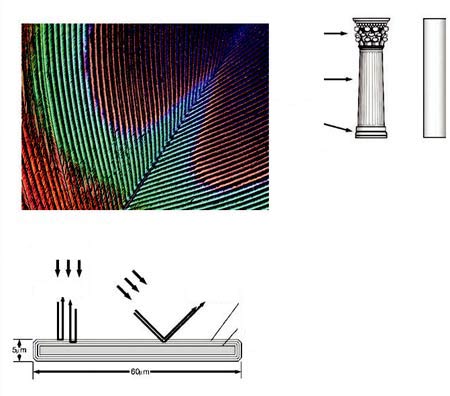 Bugün derste: 
Bonus toplama!

Ödev kontrolü

Geçen ders, bu ders ve sonraki ders

- Kana kırmızı rengi veren nedir?!
- Tavus kuşunun kuyruğundaki güzellik
- Denizdeki dalgalar neden yeşilimsi mavi iken dalganın uçları beyaz?!

Aktivite zamanı

Işık renkleri ve boya renkleri

Elektromanyetik dalga spektrumu

Işık ve molekül etkileşimi

- Sonuç (renkli mi yoksa biz mi renkli görürüz)

- Çıkmış Üniversite Soruları

- Ödevler
Çıkmış Üniversite Soruları:
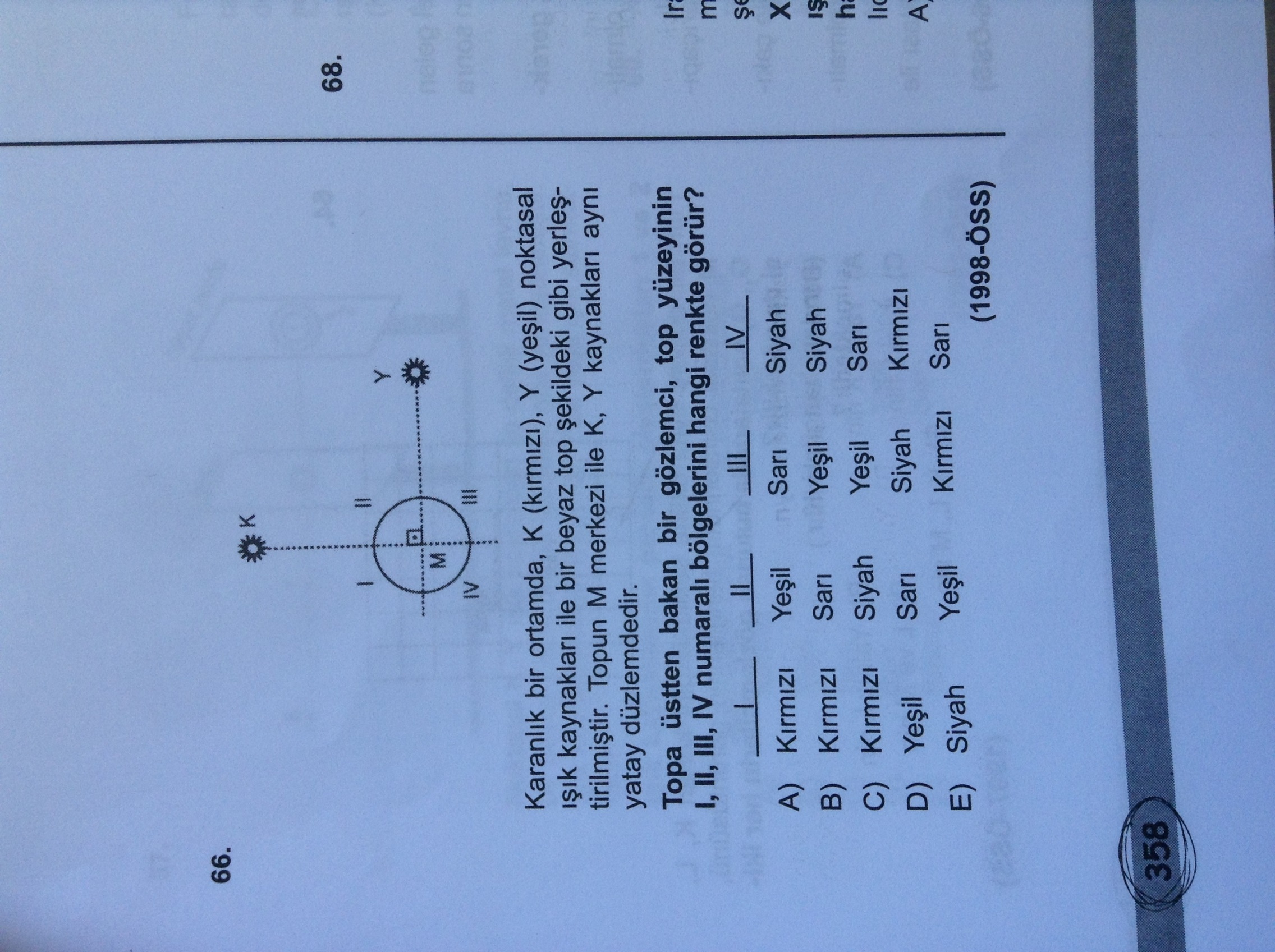 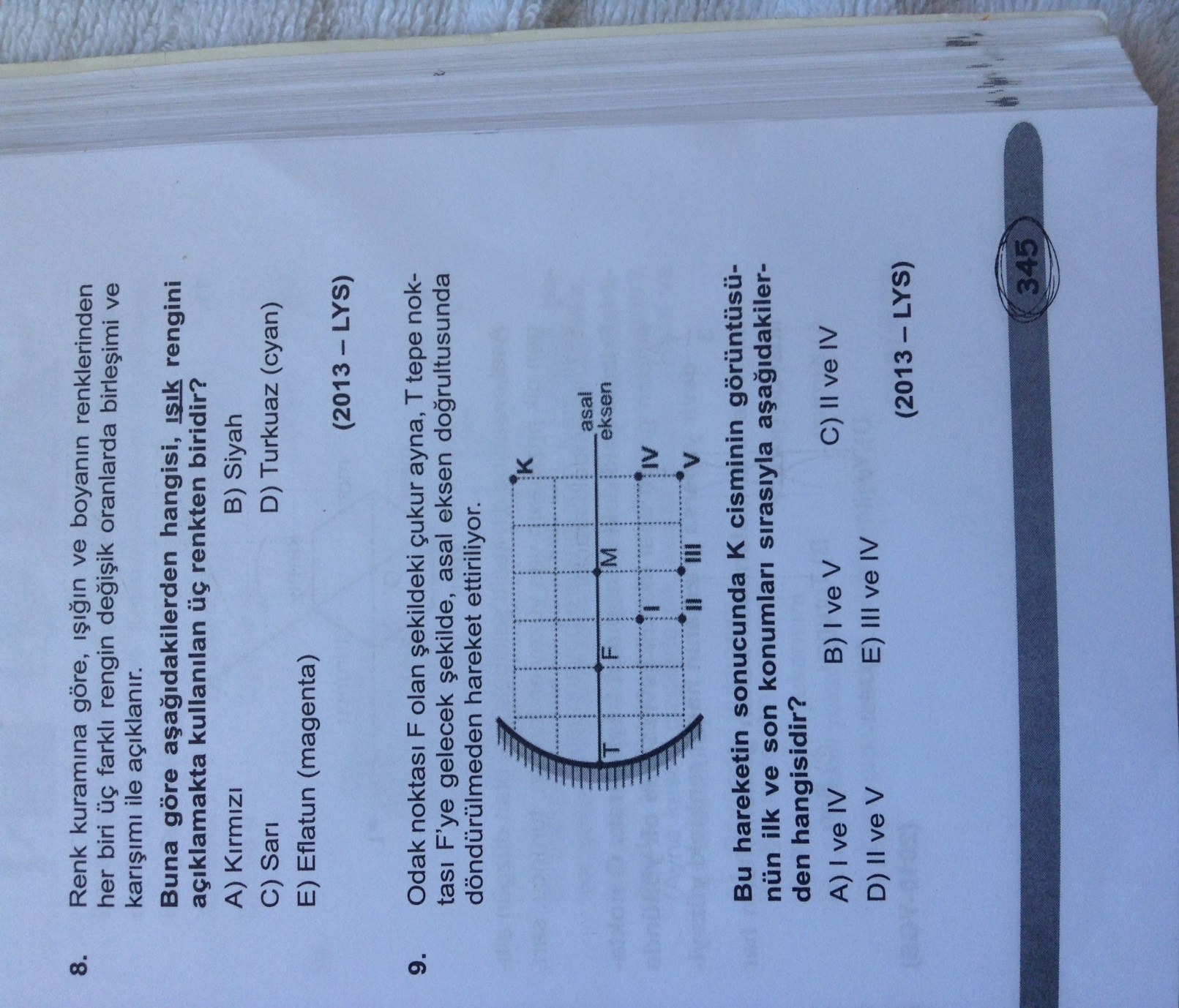 Bugün derste: 
Bonus toplama!

Ödev kontrolü

Geçen ders, bu ders ve sonraki ders

- Kana kırmızı rengi veren nedir?!
- Tavus kuşunun kuyruğundaki güzellik
- Denizdeki dalgalar neden yeşilimsi mavi iken dalganın uçları beyaz?!

Aktivite zamanı

Işık renkleri ve boya renkleri

Elektromanyetik dalga spektrumu

Işık ve molekül etkileşimi

- Sonuç (renkli mi yoksa biz mi renkli görürüz)

- Çıkmış Üniversite Soruları

- Ödevler
Çıkmış Üniversite Soruları:
Bugün derste: 
Bonus toplama!

Ödev kontrolü

Geçen ders, bu ders ve sonraki ders

- Kana kırmızı rengi veren nedir?!
- Tavus kuşunun kuyruğundaki güzellik
- Denizdeki dalgalar neden yeşilimsi mavi iken dalganın uçları beyaz?!

Aktivite zamanı

Işık renkleri ve boya renkleri

Elektromanyetik dalga spektrumu

Işık ve molekül etkileşimi

- Sonuç (renkli mi yoksa biz mi renkli görürüz)

- Çıkmış Üniversite Soruları

- Ödevler
Çıkmış Üniversite Soruları:
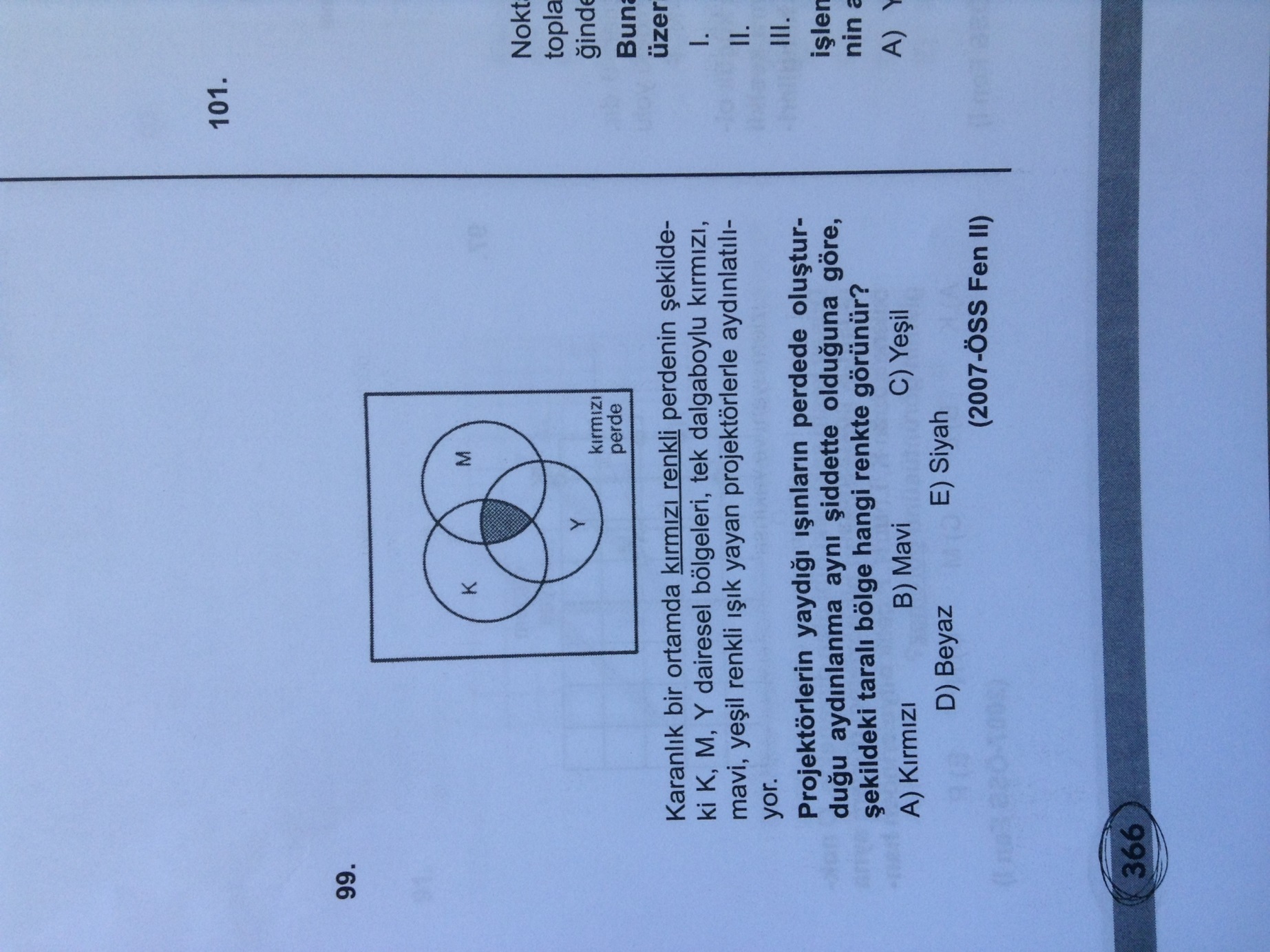 Bugün derste: 
Bonus toplama!

Ödev kontrolü

Geçen ders, bu ders ve sonraki ders

- Kana kırmızı rengi veren nedir?!
- Tavus kuşunun kuyruğundaki güzellik
- Denizdeki dalgalar neden yeşilimsi mavi iken dalganın uçları beyaz?!

Aktivite zamanı

Işık renkleri ve boya renkleri

Elektromanyetik dalga spektrumu

Işık ve molekül etkileşimi

- Sonuç (renkli mi yoksa biz mi renkli görürüz)

- Çıkmış Üniversite Soruları

- Ödevler
* Renkli saydam maddeler nelerdir 
Ve
 nerelerde kullanılır?
Işığın Filtrelerden Geçişi
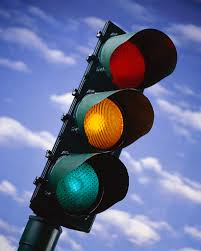 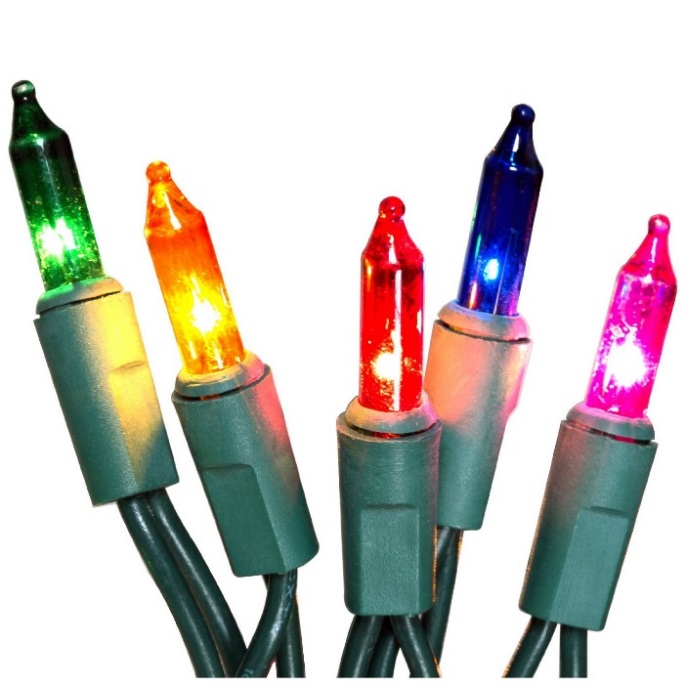 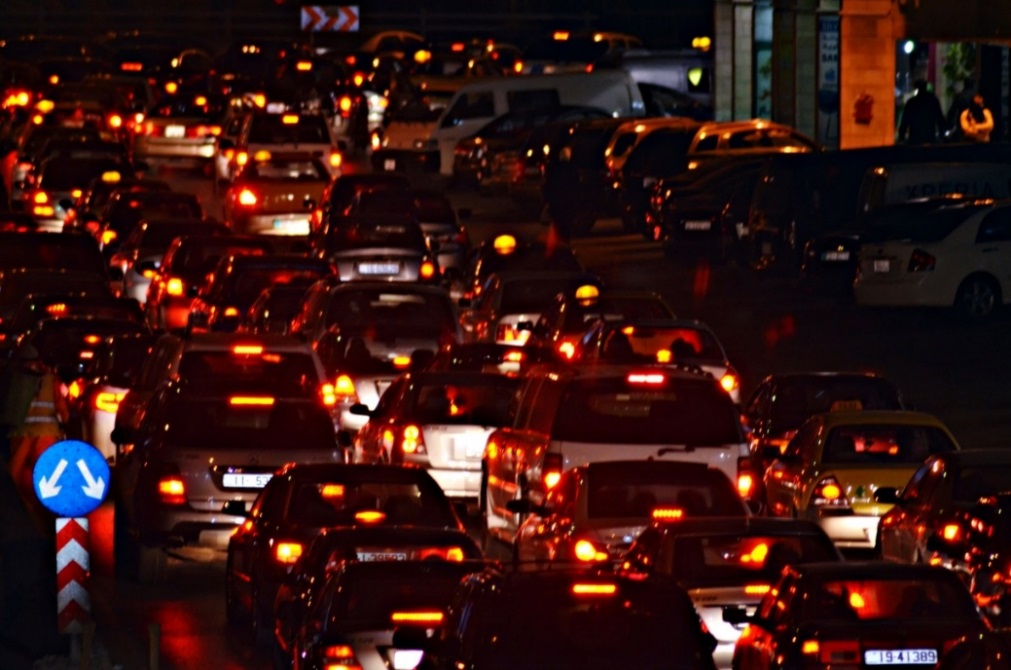 Aktivite zamanı
https://phet.colorado.edu/sims/html/color-vision/latest/color-vision_en.html
Bunun yerine daha güzel bir görsel bulunabilir. Ben baktım ama çok bulamadım. Bunu meb in kitabından aldım. En düzgünü bu gibiydi.
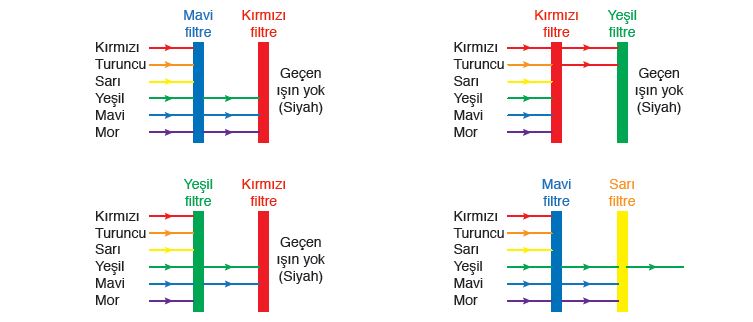 Saf Sarı vs Karışım Sarı
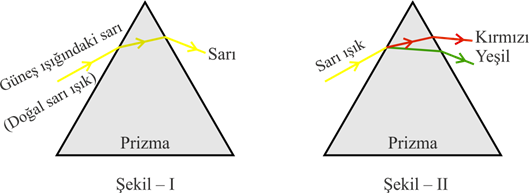 Saf sarı
Turucu filtre
karışım sarı
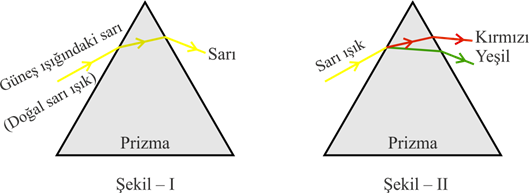 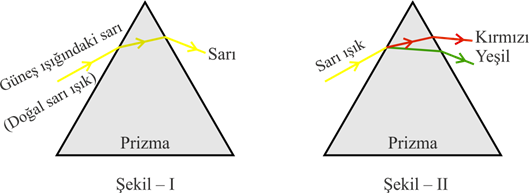 Bugün derste: 
Bonus toplama!

Ödev kontrolü

Geçen ders, bu ders ve sonraki ders

- Kana kırmızı rengi veren nedir?!
- Tavus kuşunun kuyruğundaki güzellik
- Denizdeki dalgalar neden yeşilimsi mavi iken dalganın uçları beyaz?!

Aktivite zamanı

Işık renkleri ve boya renkleri

Elektromanyetik dalga spektrumu

Işık ve molekül etkileşimi

- Sonuç (renkli mi yoksa biz mi renkli görürüz)

- Çıkmış Üniversite Soruları

- Ödevler
Maddelerin renkli görünmesini sağlayan maddenin özelliği midir, ışığın özelliği midir?
Yani Renklerin efendisi kimdir...?!
Bugün derste: 
Bonus toplama!

Ödev kontrolü

Geçen ders, bu ders ve sonraki ders

- Kana kırmızı rengi veren nedir?!
- Tavus kuşunun kuyruğundaki güzellik
- Denizdeki dalgalar neden yeşilimsi mavi iken dalganın uçları beyaz?!

Aktivite zamanı

Işık renkleri ve boya renkleri

Elektromanyetik dalga spektrumu

Işık ve molekül etkileşimi

- Sonuç (renkli mi yoksa biz mi renkli görürüz)

- Çıkmış Üniversite Soruları

- Ödevler
Fizik renk animasyonu
Cisim hangi renkte görünür?!
Beyaz ışık altında aşağıdaki renkte görünen bir yüzey, sarı ışık altında hangi renkte görünür ?
Saf Sarı vs Karışım Sarı
Ara renklerden sarı ışık, kırmızı ve yeşil ışıkların karışımından elde edildiği gibi beyaz ışığın içinde saf sarı ışık da bulunur.
Karışım sarı
Saf sarı
Yansıma yok
Karışım sarı kırmızı ve yeşil ışığın karışımdan oluşur.
Saf sarının içinde kırmızı yok.
Lambaları renkli yapan nedir?!
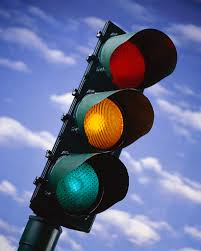 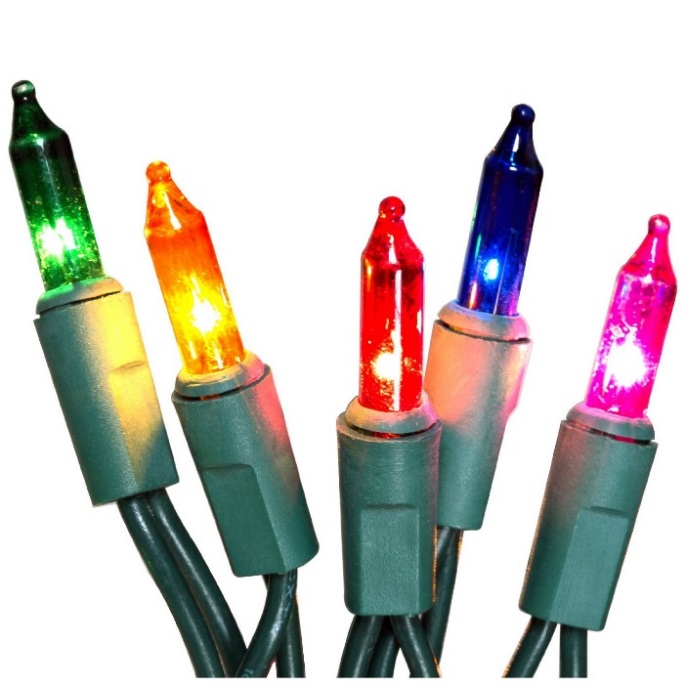 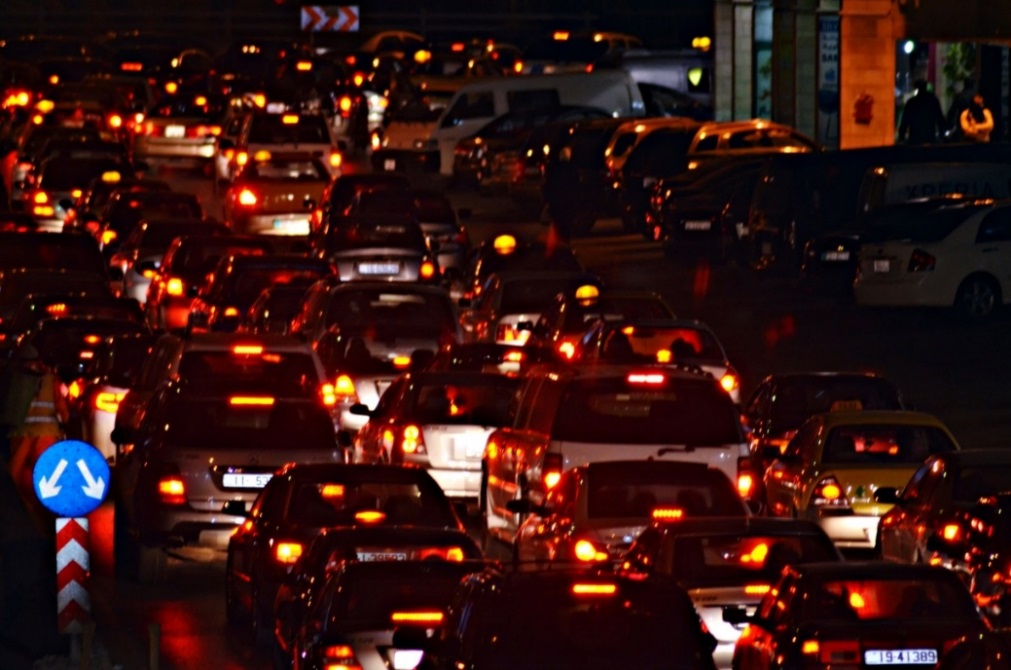 Bugün derste: 
Bonus toplama!

Ödev kontrolü

Geçen ders, bu ders ve sonraki ders

- Kana kırmızı rengi veren nedir?!
- Tavus kuşunun kuyruğundaki güzellik
- Denizdeki dalgalar neden yeşilimsi mavi iken dalganın uçları beyaz?!

Aktivite zamanı

Işık renkleri ve boya renkleri

Elektromanyetik dalga spektrumu

Işık ve molekül etkileşimi

- Sonuç (renkli mi yoksa biz mi renkli görürüz)

- Çıkmış Üniversite Soruları

- Ödevler
Filtrelerle ilgili neler öğrendik?!
Bugün derste: 
Bonus toplama!

Ödev kontrolü

Geçen ders, bu ders ve sonraki ders

- Kana kırmızı rengi veren nedir?!
- Tavus kuşunun kuyruğundaki güzellik
- Denizdeki dalgalar neden yeşilimsi mavi iken dalganın uçları beyaz?!

Aktivite zamanı

Işık renkleri ve boya renkleri

Elektromanyetik dalga spektrumu

Işık ve molekül etkileşimi

- Sonuç (renkli mi yoksa biz mi renkli görürüz)

- Çıkmış Üniversite Soruları

- Ödevler
Yani Renklerin efendisi kimmiş...?!
Bugün derste: 
10.4.7.1. Cisimlerin renkli görülmesinin sebeplerini açıklar.
a. Öğrencilerin ışık ve boya renkleri arasındaki farkları karşılaştırmaları sağlanır.

b. Öğrencilerin deney yaparak veya simülasyonlar kullanarak renkleri ana, ara ve tamamlayıcı olarak sınıflandırmaları sağlanır.

c. Işık renklerinden saf sarı ile karışım sarı arasındaki fark vurgulanır.

ç. Öğrencilerin beyaz ve farklı renklerdeki ışığın filtreden geçişini ve soğurulmasını örneklerle açıklamaları sağlanır.